Grace
Armenian
Outreach
[Speaker Notes: Picture-filled text with reflection
(Basic)


To reproduce the text effects on this slide, do the following:
On the Home tab, in the Slides group, click Layout, and then click Blank.
On the Insert tab, in the Text group, click Text Box, and then on the slide, drag to draw the text box.
Enter text in the text box, select the text, and then on the Home tab, in the Font group, select Franklin Gothic Heavy from the Font list, select 36 from the Font Size list, and then click Bold.
On the Home tab, in the Paragraph group, click Center to center the text in the text box.
On the Home tab, in the Font group, click Character Spacing, and then click More Spacing. 
In the Font dialog box, on the Character Spacing tab, in the Spacing list, select Expanded. In the By box, enter 2.
Under Drawing Tools, on the Format tab, in the WordArt Styles group, click the arrow next to Text Fill, and then click Picture. 
In the Insert Picture dialog box, select a picture and then click Insert. 
Under Drawing Tools, on the Format tab, in the WordArt Styles group, click Text Effects, point to Reflection, and then under Reflection Variations select Tight Reflection, touching (first row, first option from the left). 
 Under Drawing Tools, on the Format tab, in the WordArt Styles group, click Text Effects, point to Bevel, and then under Bevel click Angle (second row, first option from the left). 


To reproduce the background on this slide, do the following:
Right-click the slide background area, then click Format Background. In the Format Background dialog box, click Fill in the left pane, select Gradient fill in the right pane, and then do the following:
In the Type list, select Linear.
Click the button next to Direction, and then click Linear Down (first row, second option from the left).
In the Angle box, enter 90%. 
Under Gradient stops, click Add or Remove until three stops appear in the drop-down list.
Also under Gradient stops, customize the gradient stops that you added as follows:
Select Stop 1 from the list, and then do the following:
In the Stop position box, enter 64%.
Click the button next to Color, and then under Theme Colors click Black, Text 1, Lighter 5% (sixth row, second option from the left).
Select Stop 2 from the list, and then do the following:
In the Stop position box, enter 65%.
Click the button next to Color, and then under Theme Colors click Black, Text 1, Lighter 5% (sixth row, second option from the left).
Select Stop 3 from the list, and then do the following:
In the Stop position box, enter 100%. 
Click the button next to Color, and then under Theme Colors click Black, Text 1, Lighter 25% (fourth row, second option from the left).]
Grace
Armenian
Outreach

Book Translation Ministry
[Speaker Notes: Picture-filled text with reflection
(Basic)


To reproduce the text effects on this slide, do the following:
On the Home tab, in the Slides group, click Layout, and then click Blank.
On the Insert tab, in the Text group, click Text Box, and then on the slide, drag to draw the text box.
Enter text in the text box, select the text, and then on the Home tab, in the Font group, select Franklin Gothic Heavy from the Font list, select 36 from the Font Size list, and then click Bold.
On the Home tab, in the Paragraph group, click Center to center the text in the text box.
On the Home tab, in the Font group, click Character Spacing, and then click More Spacing. 
In the Font dialog box, on the Character Spacing tab, in the Spacing list, select Expanded. In the By box, enter 2.
Under Drawing Tools, on the Format tab, in the WordArt Styles group, click the arrow next to Text Fill, and then click Picture. 
In the Insert Picture dialog box, select a picture and then click Insert. 
Under Drawing Tools, on the Format tab, in the WordArt Styles group, click Text Effects, point to Reflection, and then under Reflection Variations select Tight Reflection, touching (first row, first option from the left). 
 Under Drawing Tools, on the Format tab, in the WordArt Styles group, click Text Effects, point to Bevel, and then under Bevel click Angle (second row, first option from the left). 


To reproduce the background on this slide, do the following:
Right-click the slide background area, then click Format Background. In the Format Background dialog box, click Fill in the left pane, select Gradient fill in the right pane, and then do the following:
In the Type list, select Linear.
Click the button next to Direction, and then click Linear Down (first row, second option from the left).
In the Angle box, enter 90%. 
Under Gradient stops, click Add or Remove until three stops appear in the drop-down list.
Also under Gradient stops, customize the gradient stops that you added as follows:
Select Stop 1 from the list, and then do the following:
In the Stop position box, enter 64%.
Click the button next to Color, and then under Theme Colors click Black, Text 1, Lighter 5% (sixth row, second option from the left).
Select Stop 2 from the list, and then do the following:
In the Stop position box, enter 65%.
Click the button next to Color, and then under Theme Colors click Black, Text 1, Lighter 5% (sixth row, second option from the left).
Select Stop 3 from the list, and then do the following:
In the Stop position box, enter 100%. 
Click the button next to Color, and then under Theme Colors click Black, Text 1, Lighter 25% (fourth row, second option from the left).]
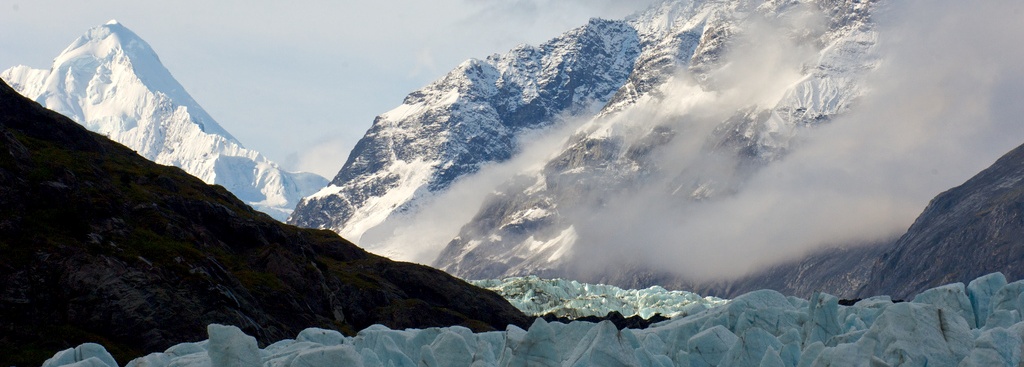 Articles of Incorporation
We are:

..filed as a 501 c3 non-profit org. as of Dec 2009.
..not affiliated with Grace Church or any of its ministries.
[Speaker Notes: Picture and text with reflection
(Basic)


To reproduce the picture effects on this slide, do the following:
On the Home tab, in the Slides group, click Layout and then click Blank. 
On the Insert tab, in the Illustrations group, click Picture. In the Insert Picture dialog box, select a picture, and then click Insert. 
Under Picture Tools, on the Format tab, in the bottom right corner of the Size group, click the Size and Position dialog box launcher. In the Size and Position  dialog box, on the Size tab, resize or crop the picture as needed so that under Size and rotate, the Height box is set to 3.17” and the Width box is set to 10”. Resize the picture under Size and rotate by entering values into the Height and Width boxes. Crop the picture under Crop from by entering values into the Left, Right, Top, and Bottom boxes. 
Select the picture. On the Home tab, in the Drawing group, click Arrange, point to Align, and then do the following:
Click Align to Slide. 
Click Align Top.
Under Picture Tools, on the Format tab, in the Picture Styles group, click Picture Effects, point to Reflections, and then under Reflection Variations click Half Reflection, touching (first row, second option from the left). 
On the Insert tab, in the Text group, click Text Box, and then on the slide, drag to draw the text box.
Enter text in the text box, select the text, and then on the Home tab, in the Font group, select Impact from the Font list and then enter 42 in the Font Size box.
On the Home tab, in the Paragraph group, click Align Text Right to align the text right in the text box.
Select the text box. Under Drawing Tools, on the Format tab, in the WordArt Styles group, click Text Effects, point to Reflection, and then under Reflection Variations click Half Reflection, touching (first row, second option from the left). 
Under Drawing Tools, on the Format tab, in the bottom right corner of the WordArt Styles group, click the Format Text Effects dialog box launcher. In the Format Text Effects dialog box, click Text Fill in the left pane, select Solid fill in the Text Fill pane, and then do the following:
Click the button next to Color, and then under Theme Colors, click White, Background 1 (first row, first option from the left). 
In the Transparency box, enter 12%.
On the slide, drag the text box onto the picture to position as needed. 


To reproduce the background on this slide, do the following: 
Right-click the slide background area, and then click Format Background. In the Format Background dialog box, click Fill in the left pane, select Gradient fill in the Fill pane, and then do the following:
In the Type list, select Radial.
Click the button next to Direction, and then click From Center (third option from the left).
In the Angle box, enter 0⁰.
Under Gradient stops, click Add or Remove until two stops appear in the drop-down list.
Also under Gradient stops, customize the gradient stops that you added as follows:
Select Stop 1 from the list, and then do the following:
In the Stop position box, enter 10%.
Click the button next to Color, and then under Theme Colors click White, Background 1, Darker 5% (second row, first option from the left).
Select Stop 2 from the list, and then do the following: 
In the Stop position box, enter 99%.
Click the button next to Color, and then under Theme Colors click White, Background 1, Darker 35% (fifth row, first option from the left).]
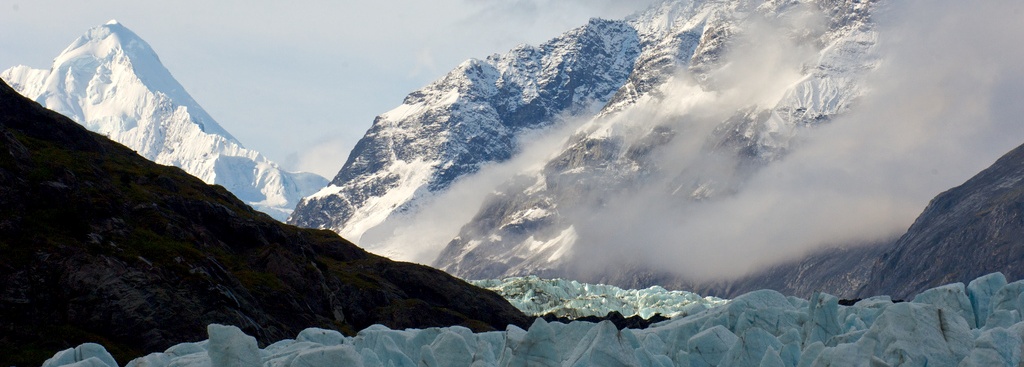 Articles of Incorporation part 2
Purpose was initially:
…to produce Protestant Evangelical literature in the Armenian language and function as a Christian apologetics ministry.

Now is:
…to produce Protestant Evangelical literature in foreign languages and function as a Christian apologetics ministry.
(Farsi translation work has been included so far)
[Speaker Notes: Picture and text with reflection
(Basic)


To reproduce the picture effects on this slide, do the following:
On the Home tab, in the Slides group, click Layout and then click Blank. 
On the Insert tab, in the Illustrations group, click Picture. In the Insert Picture dialog box, select a picture, and then click Insert. 
Under Picture Tools, on the Format tab, in the bottom right corner of the Size group, click the Size and Position dialog box launcher. In the Size and Position  dialog box, on the Size tab, resize or crop the picture as needed so that under Size and rotate, the Height box is set to 3.17” and the Width box is set to 10”. Resize the picture under Size and rotate by entering values into the Height and Width boxes. Crop the picture under Crop from by entering values into the Left, Right, Top, and Bottom boxes. 
Select the picture. On the Home tab, in the Drawing group, click Arrange, point to Align, and then do the following:
Click Align to Slide. 
Click Align Top.
Under Picture Tools, on the Format tab, in the Picture Styles group, click Picture Effects, point to Reflections, and then under Reflection Variations click Half Reflection, touching (first row, second option from the left). 
On the Insert tab, in the Text group, click Text Box, and then on the slide, drag to draw the text box.
Enter text in the text box, select the text, and then on the Home tab, in the Font group, select Impact from the Font list and then enter 42 in the Font Size box.
On the Home tab, in the Paragraph group, click Align Text Right to align the text right in the text box.
Select the text box. Under Drawing Tools, on the Format tab, in the WordArt Styles group, click Text Effects, point to Reflection, and then under Reflection Variations click Half Reflection, touching (first row, second option from the left). 
Under Drawing Tools, on the Format tab, in the bottom right corner of the WordArt Styles group, click the Format Text Effects dialog box launcher. In the Format Text Effects dialog box, click Text Fill in the left pane, select Solid fill in the Text Fill pane, and then do the following:
Click the button next to Color, and then under Theme Colors, click White, Background 1 (first row, first option from the left). 
In the Transparency box, enter 12%.
On the slide, drag the text box onto the picture to position as needed. 


To reproduce the background on this slide, do the following: 
Right-click the slide background area, and then click Format Background. In the Format Background dialog box, click Fill in the left pane, select Gradient fill in the Fill pane, and then do the following:
In the Type list, select Radial.
Click the button next to Direction, and then click From Center (third option from the left).
In the Angle box, enter 0⁰.
Under Gradient stops, click Add or Remove until two stops appear in the drop-down list.
Also under Gradient stops, customize the gradient stops that you added as follows:
Select Stop 1 from the list, and then do the following:
In the Stop position box, enter 10%.
Click the button next to Color, and then under Theme Colors click White, Background 1, Darker 5% (second row, first option from the left).
Select Stop 2 from the list, and then do the following: 
In the Stop position box, enter 99%.
Click the button next to Color, and then under Theme Colors click White, Background 1, Darker 35% (fifth row, first option from the left).]
Basic Steps to Complete a Book Translation Project
Translate/Edit
1
Layout/Print
2
Publishing Distribution
3
A trustworthy translator(s) is tasked with a book translation.  He/she starts the project from its table of contents through the last page.  An agreement is formed with the translator(s) for compensation and with a deadline to complete the work.  As the chapters are completed the work is editing/reviewed by qualified personnel apart from the translator.
Once the book translation is completed, the layout of each page is designed.  We try to mimic the original book as much as possible.  The layout work is tasked by qualified personnel apart from the translator although the translator forms the first layout.  A layout completion deadline is also set.

When the layout is completed, it goes to the printers, a foreign or domestic printer.
The book is published by GAO ministries.  It can be handed out to individuals, churches, para-church organizations or other outreach ministries.  It is to go into the hand of a person who’s native tongue is the translated language.  It can be a Christian or a non-Christian depending on the book.

From start to end for a 300 pg book, it takes 1-2 yrs to translate with our current resources.
[Speaker Notes: For reproduction steps for this slide, refer to slide number 8 in this template.]
Armenian
The Gospel According to Jesus by John MacArthur
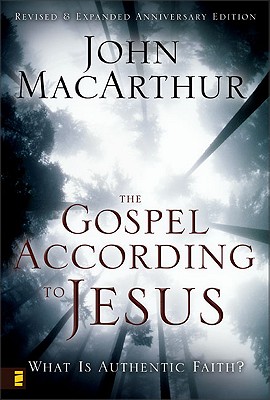 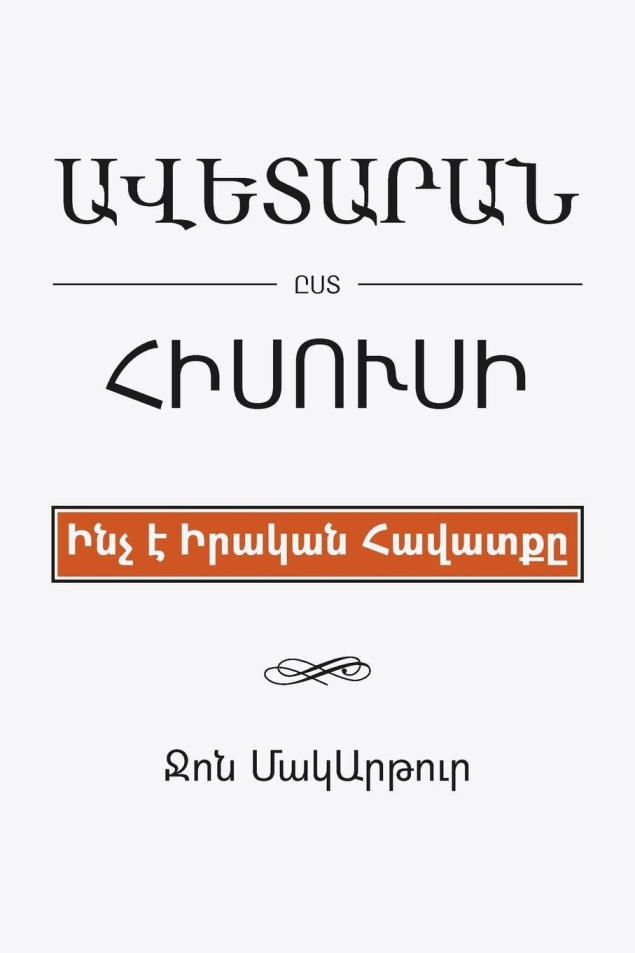 A second translation/editing is under way.  We are out of the first printing.
[Speaker Notes: Custom animation effects: shrink transparent shapes
(Intermediate)


Tip: You will need to use drawing guides to reproduce the effects on this slide. 


To display and set the drawing guides, do the following:
On the Home tab, in the Slides group, click Layout, and then click Blank.
Right-click the slide background area, and then click Grid and Guides. In the Grid and Guides dialog box, do the following:
Under Snap to, select Snap objects to grid.
Under Grid settings, in the Spacing box, enter 0.25.
Under Guide settings, select Display drawing guides on screen. 
On the slide, press and hold CTRL, select the vertical guide, and then drag it left to the 2.00 position. (Note: One horizontal and one vertical guide will display on the slide at 0.00, the default position. As you drag the guides, the cursor will display the new position.) 
Press and hold CTRL, select the vertical guide, and then drag it left to the 2.00 position. 
Press and hold CTRL, select the horizontal guide, and then drag it up to the 2.00 position. 
Press and hold CTRL, select the horizontal guide, and then drag it down to the 1.25 position. 
Right-click the slide background area, and then click Grid and Guides. In the Grid and Guides dialog box, under Snap to, clear Snap objects to grid.


To reproduce the animated shape effects on this slide, do the following:
On the Home tab, in the Drawing group, click Shapes, and then under Rectangle click Rounded Diagonal Corner Rectangle (ninth option from the left). On the slide, drag to draw a rectangle.
Select the rectangle. Under Drawing Tools, on the Format tab, in the Size group, do the following:
In the Shape Height box, enter 8.1”. 
In the Shape Width box, enter 10.5”.
Under the Drawing Tools, on the Format tab, in the Shapes Styles group, click the arrow next to Shape Outline, and then click No Outline.
On the Home tab, in the Drawing group, click Arrange, point to Align, and then do the following:
Click Align to Slide.
Click Align Center.
Click Align Middle.
On the Animations tab, in the Animations group, click Custom Animation.
On the slide, select the rectangle. In the Custom Animation task pane, do the following:
Click Add Effect, point to Emphasis, and then click More Effects. In the Add Emphasis Effect dialog box, under Basic, click Grow/Shrink. 
Select the animation effect (grow/shrink effect for the rectangle). Click the arrow next to the selected effect, and then click Effect Options. In the Grow/Shrink dialog box, do the following:
On the Effect tab, in the Size list, in the Custom box, enter 37%, and then press ENTER. 
On the Timing tab, do the following:
In the Start list, select With Previous. 
In the Speed box, enter 1.5 seconds.
On the slide, select the rectangle. In the Custom Animation task pane, do the following:
Click Add Effect, point to Motion Paths, and then click Left. 
Select the second animation effect (left motion path for the rectangle). Click the arrow next to the selected effect, and then click Timing. In the Left dialog box, on the Timing tab, do the following:
In the Start list, select With Previous. 
In the Delay box, enter 0.7.
In the Speed box, enter 0.8 seconds.
On the slide, select the motion path. Point to the endpoint (red arrow) until the cursor becomes a two-headed arrow, and then drag the endpoint to the intersection of the 2.00 top horizontal and the 2.00 left vertical drawing guides. 
Select the rectangle. On the Home tab, in the Clipboard group, click the arrow under Paste, and then click Duplicate.
Select the duplicate rectangle. On the Home tab, in the Drawing group, click Arrange, point to Align, and then do the following:
Click Align Center.
Click Align Middle.
With the second rectangle still selected, under Drawing Tools, on the Format tab, in the bottom right corner of the Shape Styles group, click the Format Shape dialog box launcher. In the Format Shape dialog box, click Fill in the left pane, select Solid fill in the Fill pane, and then do the following:
 Click the button next to Color, and then under Theme Colors click White, Background 1 (first row, first option from the left).
In the Transparency box, enter 50%.
In the Custom Animation task pane, select the fourth animation effect (motion path for the second rectangle). On the slide, point to the endpoint (red arrow) until the cursor becomes a two-headed arrow, and then drag the endpoint to the intersection of the 1.25 bottom horizontal and the 2.00 left vertical drawing guides.


To reproduce the animated text effects on this slide, do the following: 
On the Insert tab, in the Text group, click Text Box, and then on the slide, drag to draw the text box. 
Enter text in the text box, and then select the text. On the Home tab, in the Font group, do the following:
In the Font list, select Gill Sans MT.
In the Font Size box, enter 26.
On the Home tab, in the Paragraph group, click Center to center the text in the text box.
On the slide, drag the text box until it is centered at the intersection of the 2.00 top horizontal and the 2.00 left vertical drawing guides. 
On the Animations tab, in the Animations group, click Custom Animation.
With the text box still selected, in the Custom Animation task pane, do the following:
Click Add Effect, point to Entrance, and then click More Effects. In the Add Entrance Effect dialog box, under Subtle, click Fade. 
Select the fifth animation effect (fade effect for the first text box). Under Modify: Fade, do the following:
In the Start list, select After Previous.
In the Speed list, select Medium.
On the slide, select the text box. On the Home tab, in the Clipboard group, click the arrow under Paste, and then click Duplicate.
Click in the second, duplicate text box, and then edit the text. 
Select the text in the second text box. On the Home tab, in the Font group, click the arrow next to Font Color, and then click Black, Text 1 (first row, second option from the left).
On the slide, drag the second text box until it is centered at the intersection of the 1.25 bottom horizontal and the 2.00 left vertical drawing guides.
With the second text box still selected, in the Custom Animation task pane, select the sixth animation effect (fade effect for the second text box). Click the arrow next to the selected effect, and then click Timing. In the Fade dialog box, on the Timing tab, in the Delay box, enter 1. 
Right-click off the slide, and then click Grid and Guides. In the Grid and Guides dialog box, under Guide settings, clear Display drawing guides on screen. 


To modify the color of the objects on the slide, do the following:
In the Selection and Visibility pane, select the first rectangle you created on the slide. Under the Drawing Tools, on the Format tab, in the bottom right corner in the Shapes Styles group, click the Format Shape dialog box launcher. In the Format Shape dialog box, click Fill in the left pane, select Solid fill in the Fill pane, and then do the following:
Click the button next to Colors, and then under Theme Colors click Black, Text 1 (first row, second option from the left). 
In the Transparency box, enter 50%.
On the slide, select the text in the first text box. On the Home tab, in the Font group, click the arrow next to Font Color, and then under Theme Colors click White, Background 1 (first row, first option from the left).
On the slide, select the text in the second text box. On the Home tab, in the Font group, click the arrow next to Font Color, and then under Theme Colors click Black, Text 1, Lighter 15% (fifth row, second option from the left). 


To reproduce the background effects on this slide, do the following: 
On the Design tab, in the bottom right corner of the Background group, click the Format Background dialog box launcher.
In the Format Background dialog box, click Fill in the left pane, select Picture or texture fill in the Fill pane, and then under Insert from, click File.
In the Insert Picture dialog box, select a picture, and then click Insert.]
Armenian
Found:  God’s Will by John MacArthur
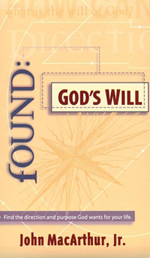 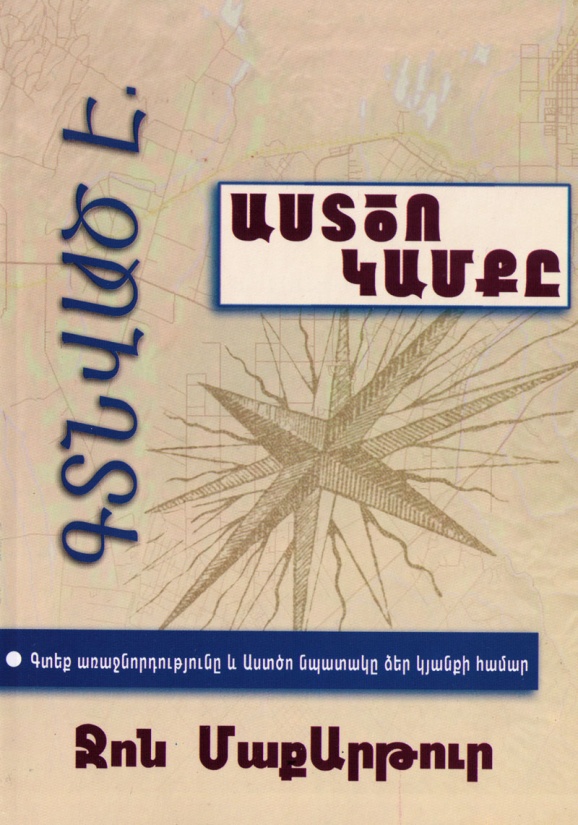 A second translation/editing is under way.  First printing copies are available.
[Speaker Notes: Custom animation effects: shrink transparent shapes
(Intermediate)


Tip: You will need to use drawing guides to reproduce the effects on this slide. 


To display and set the drawing guides, do the following:
On the Home tab, in the Slides group, click Layout, and then click Blank.
Right-click the slide background area, and then click Grid and Guides. In the Grid and Guides dialog box, do the following:
Under Snap to, select Snap objects to grid.
Under Grid settings, in the Spacing box, enter 0.25.
Under Guide settings, select Display drawing guides on screen. 
On the slide, press and hold CTRL, select the vertical guide, and then drag it left to the 2.00 position. (Note: One horizontal and one vertical guide will display on the slide at 0.00, the default position. As you drag the guides, the cursor will display the new position.) 
Press and hold CTRL, select the vertical guide, and then drag it left to the 2.00 position. 
Press and hold CTRL, select the horizontal guide, and then drag it up to the 2.00 position. 
Press and hold CTRL, select the horizontal guide, and then drag it down to the 1.25 position. 
Right-click the slide background area, and then click Grid and Guides. In the Grid and Guides dialog box, under Snap to, clear Snap objects to grid.


To reproduce the animated shape effects on this slide, do the following:
On the Home tab, in the Drawing group, click Shapes, and then under Rectangle click Rounded Diagonal Corner Rectangle (ninth option from the left). On the slide, drag to draw a rectangle.
Select the rectangle. Under Drawing Tools, on the Format tab, in the Size group, do the following:
In the Shape Height box, enter 8.1”. 
In the Shape Width box, enter 10.5”.
Under the Drawing Tools, on the Format tab, in the Shapes Styles group, click the arrow next to Shape Outline, and then click No Outline.
On the Home tab, in the Drawing group, click Arrange, point to Align, and then do the following:
Click Align to Slide.
Click Align Center.
Click Align Middle.
On the Animations tab, in the Animations group, click Custom Animation.
On the slide, select the rectangle. In the Custom Animation task pane, do the following:
Click Add Effect, point to Emphasis, and then click More Effects. In the Add Emphasis Effect dialog box, under Basic, click Grow/Shrink. 
Select the animation effect (grow/shrink effect for the rectangle). Click the arrow next to the selected effect, and then click Effect Options. In the Grow/Shrink dialog box, do the following:
On the Effect tab, in the Size list, in the Custom box, enter 37%, and then press ENTER. 
On the Timing tab, do the following:
In the Start list, select With Previous. 
In the Speed box, enter 1.5 seconds.
On the slide, select the rectangle. In the Custom Animation task pane, do the following:
Click Add Effect, point to Motion Paths, and then click Left. 
Select the second animation effect (left motion path for the rectangle). Click the arrow next to the selected effect, and then click Timing. In the Left dialog box, on the Timing tab, do the following:
In the Start list, select With Previous. 
In the Delay box, enter 0.7.
In the Speed box, enter 0.8 seconds.
On the slide, select the motion path. Point to the endpoint (red arrow) until the cursor becomes a two-headed arrow, and then drag the endpoint to the intersection of the 2.00 top horizontal and the 2.00 left vertical drawing guides. 
Select the rectangle. On the Home tab, in the Clipboard group, click the arrow under Paste, and then click Duplicate.
Select the duplicate rectangle. On the Home tab, in the Drawing group, click Arrange, point to Align, and then do the following:
Click Align Center.
Click Align Middle.
With the second rectangle still selected, under Drawing Tools, on the Format tab, in the bottom right corner of the Shape Styles group, click the Format Shape dialog box launcher. In the Format Shape dialog box, click Fill in the left pane, select Solid fill in the Fill pane, and then do the following:
 Click the button next to Color, and then under Theme Colors click White, Background 1 (first row, first option from the left).
In the Transparency box, enter 50%.
In the Custom Animation task pane, select the fourth animation effect (motion path for the second rectangle). On the slide, point to the endpoint (red arrow) until the cursor becomes a two-headed arrow, and then drag the endpoint to the intersection of the 1.25 bottom horizontal and the 2.00 left vertical drawing guides.


To reproduce the animated text effects on this slide, do the following: 
On the Insert tab, in the Text group, click Text Box, and then on the slide, drag to draw the text box. 
Enter text in the text box, and then select the text. On the Home tab, in the Font group, do the following:
In the Font list, select Gill Sans MT.
In the Font Size box, enter 26.
On the Home tab, in the Paragraph group, click Center to center the text in the text box.
On the slide, drag the text box until it is centered at the intersection of the 2.00 top horizontal and the 2.00 left vertical drawing guides. 
On the Animations tab, in the Animations group, click Custom Animation.
With the text box still selected, in the Custom Animation task pane, do the following:
Click Add Effect, point to Entrance, and then click More Effects. In the Add Entrance Effect dialog box, under Subtle, click Fade. 
Select the fifth animation effect (fade effect for the first text box). Under Modify: Fade, do the following:
In the Start list, select After Previous.
In the Speed list, select Medium.
On the slide, select the text box. On the Home tab, in the Clipboard group, click the arrow under Paste, and then click Duplicate.
Click in the second, duplicate text box, and then edit the text. 
Select the text in the second text box. On the Home tab, in the Font group, click the arrow next to Font Color, and then click Black, Text 1 (first row, second option from the left).
On the slide, drag the second text box until it is centered at the intersection of the 1.25 bottom horizontal and the 2.00 left vertical drawing guides.
With the second text box still selected, in the Custom Animation task pane, select the sixth animation effect (fade effect for the second text box). Click the arrow next to the selected effect, and then click Timing. In the Fade dialog box, on the Timing tab, in the Delay box, enter 1. 
Right-click off the slide, and then click Grid and Guides. In the Grid and Guides dialog box, under Guide settings, clear Display drawing guides on screen. 


To modify the color of the objects on the slide, do the following:
In the Selection and Visibility pane, select the first rectangle you created on the slide. Under the Drawing Tools, on the Format tab, in the bottom right corner in the Shapes Styles group, click the Format Shape dialog box launcher. In the Format Shape dialog box, click Fill in the left pane, select Solid fill in the Fill pane, and then do the following:
Click the button next to Colors, and then under Theme Colors click Black, Text 1 (first row, second option from the left). 
In the Transparency box, enter 50%.
On the slide, select the text in the first text box. On the Home tab, in the Font group, click the arrow next to Font Color, and then under Theme Colors click White, Background 1 (first row, first option from the left).
On the slide, select the text in the second text box. On the Home tab, in the Font group, click the arrow next to Font Color, and then under Theme Colors click Black, Text 1, Lighter 15% (fifth row, second option from the left). 


To reproduce the background effects on this slide, do the following: 
On the Design tab, in the bottom right corner of the Background group, click the Format Background dialog box launcher.
In the Format Background dialog box, click Fill in the left pane, select Picture or texture fill in the Fill pane, and then under Insert from, click File.
In the Insert Picture dialog box, select a picture, and then click Insert.]
Farsi
Welcome to the Family by John MacArthur
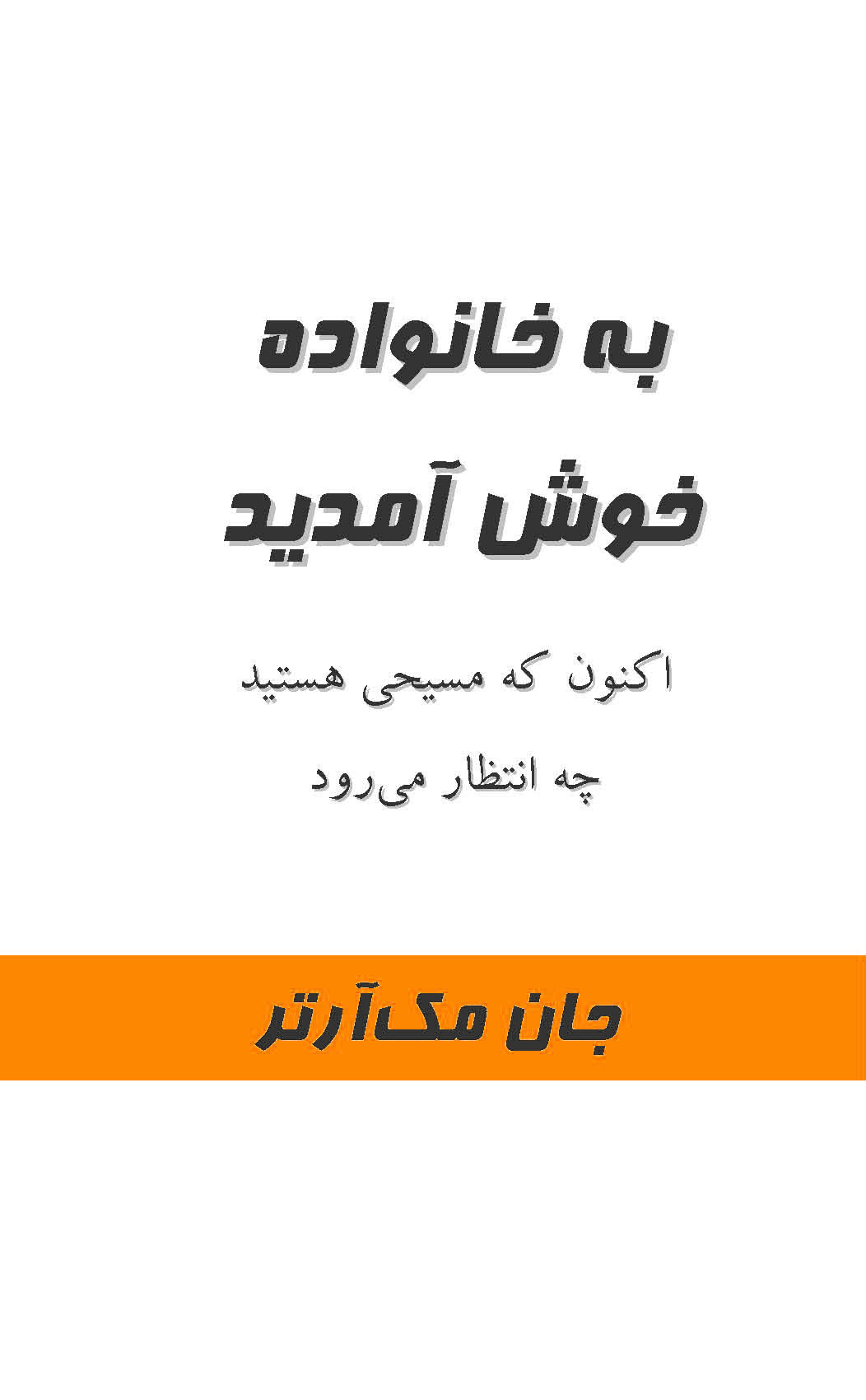 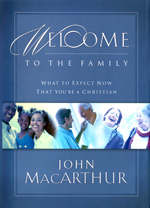 Copies are available.
[Speaker Notes: Custom animation effects: shrink transparent shapes
(Intermediate)


Tip: You will need to use drawing guides to reproduce the effects on this slide. 


To display and set the drawing guides, do the following:
On the Home tab, in the Slides group, click Layout, and then click Blank.
Right-click the slide background area, and then click Grid and Guides. In the Grid and Guides dialog box, do the following:
Under Snap to, select Snap objects to grid.
Under Grid settings, in the Spacing box, enter 0.25.
Under Guide settings, select Display drawing guides on screen. 
On the slide, press and hold CTRL, select the vertical guide, and then drag it left to the 2.00 position. (Note: One horizontal and one vertical guide will display on the slide at 0.00, the default position. As you drag the guides, the cursor will display the new position.) 
Press and hold CTRL, select the vertical guide, and then drag it left to the 2.00 position. 
Press and hold CTRL, select the horizontal guide, and then drag it up to the 2.00 position. 
Press and hold CTRL, select the horizontal guide, and then drag it down to the 1.25 position. 
Right-click the slide background area, and then click Grid and Guides. In the Grid and Guides dialog box, under Snap to, clear Snap objects to grid.


To reproduce the animated shape effects on this slide, do the following:
On the Home tab, in the Drawing group, click Shapes, and then under Rectangle click Rounded Diagonal Corner Rectangle (ninth option from the left). On the slide, drag to draw a rectangle.
Select the rectangle. Under Drawing Tools, on the Format tab, in the Size group, do the following:
In the Shape Height box, enter 8.1”. 
In the Shape Width box, enter 10.5”.
Under the Drawing Tools, on the Format tab, in the Shapes Styles group, click the arrow next to Shape Outline, and then click No Outline.
On the Home tab, in the Drawing group, click Arrange, point to Align, and then do the following:
Click Align to Slide.
Click Align Center.
Click Align Middle.
On the Animations tab, in the Animations group, click Custom Animation.
On the slide, select the rectangle. In the Custom Animation task pane, do the following:
Click Add Effect, point to Emphasis, and then click More Effects. In the Add Emphasis Effect dialog box, under Basic, click Grow/Shrink. 
Select the animation effect (grow/shrink effect for the rectangle). Click the arrow next to the selected effect, and then click Effect Options. In the Grow/Shrink dialog box, do the following:
On the Effect tab, in the Size list, in the Custom box, enter 37%, and then press ENTER. 
On the Timing tab, do the following:
In the Start list, select With Previous. 
In the Speed box, enter 1.5 seconds.
On the slide, select the rectangle. In the Custom Animation task pane, do the following:
Click Add Effect, point to Motion Paths, and then click Left. 
Select the second animation effect (left motion path for the rectangle). Click the arrow next to the selected effect, and then click Timing. In the Left dialog box, on the Timing tab, do the following:
In the Start list, select With Previous. 
In the Delay box, enter 0.7.
In the Speed box, enter 0.8 seconds.
On the slide, select the motion path. Point to the endpoint (red arrow) until the cursor becomes a two-headed arrow, and then drag the endpoint to the intersection of the 2.00 top horizontal and the 2.00 left vertical drawing guides. 
Select the rectangle. On the Home tab, in the Clipboard group, click the arrow under Paste, and then click Duplicate.
Select the duplicate rectangle. On the Home tab, in the Drawing group, click Arrange, point to Align, and then do the following:
Click Align Center.
Click Align Middle.
With the second rectangle still selected, under Drawing Tools, on the Format tab, in the bottom right corner of the Shape Styles group, click the Format Shape dialog box launcher. In the Format Shape dialog box, click Fill in the left pane, select Solid fill in the Fill pane, and then do the following:
 Click the button next to Color, and then under Theme Colors click White, Background 1 (first row, first option from the left).
In the Transparency box, enter 50%.
In the Custom Animation task pane, select the fourth animation effect (motion path for the second rectangle). On the slide, point to the endpoint (red arrow) until the cursor becomes a two-headed arrow, and then drag the endpoint to the intersection of the 1.25 bottom horizontal and the 2.00 left vertical drawing guides.


To reproduce the animated text effects on this slide, do the following: 
On the Insert tab, in the Text group, click Text Box, and then on the slide, drag to draw the text box. 
Enter text in the text box, and then select the text. On the Home tab, in the Font group, do the following:
In the Font list, select Gill Sans MT.
In the Font Size box, enter 26.
On the Home tab, in the Paragraph group, click Center to center the text in the text box.
On the slide, drag the text box until it is centered at the intersection of the 2.00 top horizontal and the 2.00 left vertical drawing guides. 
On the Animations tab, in the Animations group, click Custom Animation.
With the text box still selected, in the Custom Animation task pane, do the following:
Click Add Effect, point to Entrance, and then click More Effects. In the Add Entrance Effect dialog box, under Subtle, click Fade. 
Select the fifth animation effect (fade effect for the first text box). Under Modify: Fade, do the following:
In the Start list, select After Previous.
In the Speed list, select Medium.
On the slide, select the text box. On the Home tab, in the Clipboard group, click the arrow under Paste, and then click Duplicate.
Click in the second, duplicate text box, and then edit the text. 
Select the text in the second text box. On the Home tab, in the Font group, click the arrow next to Font Color, and then click Black, Text 1 (first row, second option from the left).
On the slide, drag the second text box until it is centered at the intersection of the 1.25 bottom horizontal and the 2.00 left vertical drawing guides.
With the second text box still selected, in the Custom Animation task pane, select the sixth animation effect (fade effect for the second text box). Click the arrow next to the selected effect, and then click Timing. In the Fade dialog box, on the Timing tab, in the Delay box, enter 1. 
Right-click off the slide, and then click Grid and Guides. In the Grid and Guides dialog box, under Guide settings, clear Display drawing guides on screen. 


To modify the color of the objects on the slide, do the following:
In the Selection and Visibility pane, select the first rectangle you created on the slide. Under the Drawing Tools, on the Format tab, in the bottom right corner in the Shapes Styles group, click the Format Shape dialog box launcher. In the Format Shape dialog box, click Fill in the left pane, select Solid fill in the Fill pane, and then do the following:
Click the button next to Colors, and then under Theme Colors click Black, Text 1 (first row, second option from the left). 
In the Transparency box, enter 50%.
On the slide, select the text in the first text box. On the Home tab, in the Font group, click the arrow next to Font Color, and then under Theme Colors click White, Background 1 (first row, first option from the left).
On the slide, select the text in the second text box. On the Home tab, in the Font group, click the arrow next to Font Color, and then under Theme Colors click Black, Text 1, Lighter 15% (fifth row, second option from the left). 


To reproduce the background effects on this slide, do the following: 
On the Design tab, in the bottom right corner of the Background group, click the Format Background dialog box launcher.
In the Format Background dialog box, click Fill in the left pane, select Picture or texture fill in the Fill pane, and then under Insert from, click File.
In the Insert Picture dialog box, select a picture, and then click Insert.]
Farsi
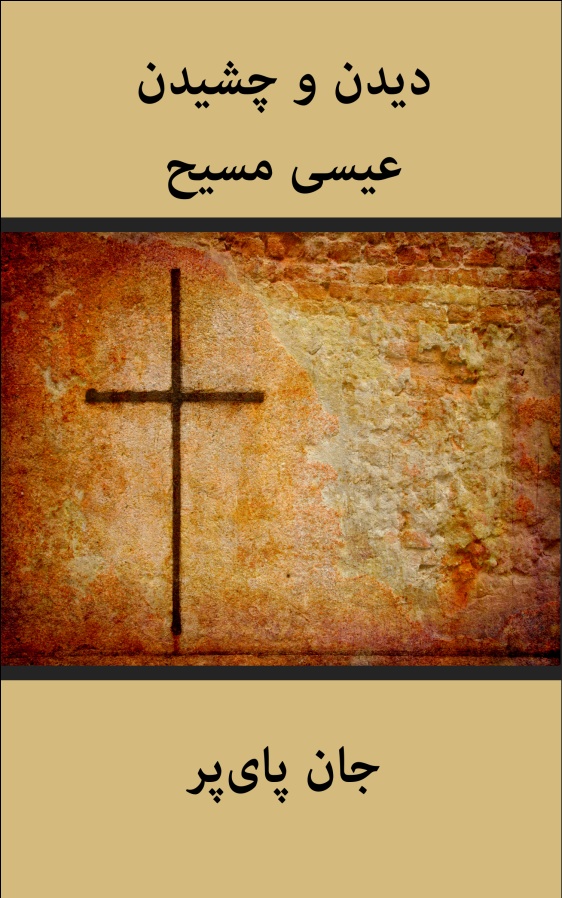 Seeing and Savoring Jesus Christ John Piper
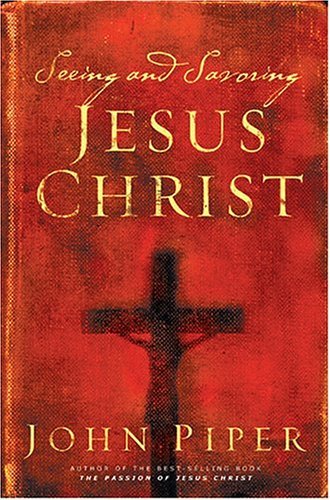 Copies are available.
[Speaker Notes: Custom animation effects: shrink transparent shapes
(Intermediate)


Tip: You will need to use drawing guides to reproduce the effects on this slide. 


To display and set the drawing guides, do the following:
On the Home tab, in the Slides group, click Layout, and then click Blank.
Right-click the slide background area, and then click Grid and Guides. In the Grid and Guides dialog box, do the following:
Under Snap to, select Snap objects to grid.
Under Grid settings, in the Spacing box, enter 0.25.
Under Guide settings, select Display drawing guides on screen. 
On the slide, press and hold CTRL, select the vertical guide, and then drag it left to the 2.00 position. (Note: One horizontal and one vertical guide will display on the slide at 0.00, the default position. As you drag the guides, the cursor will display the new position.) 
Press and hold CTRL, select the vertical guide, and then drag it left to the 2.00 position. 
Press and hold CTRL, select the horizontal guide, and then drag it up to the 2.00 position. 
Press and hold CTRL, select the horizontal guide, and then drag it down to the 1.25 position. 
Right-click the slide background area, and then click Grid and Guides. In the Grid and Guides dialog box, under Snap to, clear Snap objects to grid.


To reproduce the animated shape effects on this slide, do the following:
On the Home tab, in the Drawing group, click Shapes, and then under Rectangle click Rounded Diagonal Corner Rectangle (ninth option from the left). On the slide, drag to draw a rectangle.
Select the rectangle. Under Drawing Tools, on the Format tab, in the Size group, do the following:
In the Shape Height box, enter 8.1”. 
In the Shape Width box, enter 10.5”.
Under the Drawing Tools, on the Format tab, in the Shapes Styles group, click the arrow next to Shape Outline, and then click No Outline.
On the Home tab, in the Drawing group, click Arrange, point to Align, and then do the following:
Click Align to Slide.
Click Align Center.
Click Align Middle.
On the Animations tab, in the Animations group, click Custom Animation.
On the slide, select the rectangle. In the Custom Animation task pane, do the following:
Click Add Effect, point to Emphasis, and then click More Effects. In the Add Emphasis Effect dialog box, under Basic, click Grow/Shrink. 
Select the animation effect (grow/shrink effect for the rectangle). Click the arrow next to the selected effect, and then click Effect Options. In the Grow/Shrink dialog box, do the following:
On the Effect tab, in the Size list, in the Custom box, enter 37%, and then press ENTER. 
On the Timing tab, do the following:
In the Start list, select With Previous. 
In the Speed box, enter 1.5 seconds.
On the slide, select the rectangle. In the Custom Animation task pane, do the following:
Click Add Effect, point to Motion Paths, and then click Left. 
Select the second animation effect (left motion path for the rectangle). Click the arrow next to the selected effect, and then click Timing. In the Left dialog box, on the Timing tab, do the following:
In the Start list, select With Previous. 
In the Delay box, enter 0.7.
In the Speed box, enter 0.8 seconds.
On the slide, select the motion path. Point to the endpoint (red arrow) until the cursor becomes a two-headed arrow, and then drag the endpoint to the intersection of the 2.00 top horizontal and the 2.00 left vertical drawing guides. 
Select the rectangle. On the Home tab, in the Clipboard group, click the arrow under Paste, and then click Duplicate.
Select the duplicate rectangle. On the Home tab, in the Drawing group, click Arrange, point to Align, and then do the following:
Click Align Center.
Click Align Middle.
With the second rectangle still selected, under Drawing Tools, on the Format tab, in the bottom right corner of the Shape Styles group, click the Format Shape dialog box launcher. In the Format Shape dialog box, click Fill in the left pane, select Solid fill in the Fill pane, and then do the following:
 Click the button next to Color, and then under Theme Colors click White, Background 1 (first row, first option from the left).
In the Transparency box, enter 50%.
In the Custom Animation task pane, select the fourth animation effect (motion path for the second rectangle). On the slide, point to the endpoint (red arrow) until the cursor becomes a two-headed arrow, and then drag the endpoint to the intersection of the 1.25 bottom horizontal and the 2.00 left vertical drawing guides.


To reproduce the animated text effects on this slide, do the following: 
On the Insert tab, in the Text group, click Text Box, and then on the slide, drag to draw the text box. 
Enter text in the text box, and then select the text. On the Home tab, in the Font group, do the following:
In the Font list, select Gill Sans MT.
In the Font Size box, enter 26.
On the Home tab, in the Paragraph group, click Center to center the text in the text box.
On the slide, drag the text box until it is centered at the intersection of the 2.00 top horizontal and the 2.00 left vertical drawing guides. 
On the Animations tab, in the Animations group, click Custom Animation.
With the text box still selected, in the Custom Animation task pane, do the following:
Click Add Effect, point to Entrance, and then click More Effects. In the Add Entrance Effect dialog box, under Subtle, click Fade. 
Select the fifth animation effect (fade effect for the first text box). Under Modify: Fade, do the following:
In the Start list, select After Previous.
In the Speed list, select Medium.
On the slide, select the text box. On the Home tab, in the Clipboard group, click the arrow under Paste, and then click Duplicate.
Click in the second, duplicate text box, and then edit the text. 
Select the text in the second text box. On the Home tab, in the Font group, click the arrow next to Font Color, and then click Black, Text 1 (first row, second option from the left).
On the slide, drag the second text box until it is centered at the intersection of the 1.25 bottom horizontal and the 2.00 left vertical drawing guides.
With the second text box still selected, in the Custom Animation task pane, select the sixth animation effect (fade effect for the second text box). Click the arrow next to the selected effect, and then click Timing. In the Fade dialog box, on the Timing tab, in the Delay box, enter 1. 
Right-click off the slide, and then click Grid and Guides. In the Grid and Guides dialog box, under Guide settings, clear Display drawing guides on screen. 


To modify the color of the objects on the slide, do the following:
In the Selection and Visibility pane, select the first rectangle you created on the slide. Under the Drawing Tools, on the Format tab, in the bottom right corner in the Shapes Styles group, click the Format Shape dialog box launcher. In the Format Shape dialog box, click Fill in the left pane, select Solid fill in the Fill pane, and then do the following:
Click the button next to Colors, and then under Theme Colors click Black, Text 1 (first row, second option from the left). 
In the Transparency box, enter 50%.
On the slide, select the text in the first text box. On the Home tab, in the Font group, click the arrow next to Font Color, and then under Theme Colors click White, Background 1 (first row, first option from the left).
On the slide, select the text in the second text box. On the Home tab, in the Font group, click the arrow next to Font Color, and then under Theme Colors click Black, Text 1, Lighter 15% (fifth row, second option from the left). 


To reproduce the background effects on this slide, do the following: 
On the Design tab, in the bottom right corner of the Background group, click the Format Background dialog box launcher.
In the Format Background dialog box, click Fill in the left pane, select Picture or texture fill in the Fill pane, and then under Insert from, click File.
In the Insert Picture dialog box, select a picture, and then click Insert.]
Pray for our ministry!
James 5:16 
“The effective prayer of a righteous man can accomplish much.”

1 Peter 3:12
“for the eyes of the lord are toward the righteous, and his ears attend to their prayer,”
[Speaker Notes: Quote in perspective 
(Basic)


To reproduce the effects on this slide, do the following:
On the Home tab, in the Slides group, click Layout, and then click Blank.
On the Insert tab, in the Text group, click Text Box, and then on the slide, drag to draw the text box.
Enter text in the text box, select the text, and then on the Home tab, in the Font group, select Georgia from the Font list, enter 27 in the Font Size box, and then click Italic.
On the Home tab, in the Paragraph group, click Align Text Left to align the text left in the text box.
Select the text box. Under Drawing Tools, on the Format tab, in the WordArt Styles group, click the arrow next to Text Fill, and then under Theme Colors click White, Background 1 (first row, first option from the left). 
Under Drawing Tools, on the Format tab, in the WordArt Styles group, click Text Effects, point to 3-D Rotation, and then under Perspective, click Perspective Relaxed Moderately (second row, second option from the left).
Under Drawing Tools, on the Format tab, in the WordArt Styles group, click Text Effects, point to 3-D Rotation, and then click 3-D Rotation Options. 
In the Format Text Effects dialog box, click 3-D Rotation in the left pane, and then do the following in the right pane:
In the Y box, enter 324.8°.
In the Perspective box, enter 80°.


To reproduce the background on this slide, do the following:
Right-click the slide background area, and then click Format Background. In the Format Background dialog box, click Fill in the left pane, and then in the right pane click Picture or texture fill.
Under Insert from, click File. 
In the Insert Picture dialog box, select a picture and then click Insert.]
[Speaker Notes: Animated SmartArt chevron list
(Basic)


To reproduce the SmartArt on this slide, do the following:
On the Home tab, in the Slides group, click Layout, and then click Blank. 
On the Insert tab, in the Illustrations group, click SmartArt. In the Choose a SmartArt Graphic dialog box, in the left pane, click List. In the List pane, click Vertical Chevron List (seventh row, second option from the left), and then click OK to insert the graphic into the slide. 
To create a fourth chevron, select the third chevron at the bottom of the graphic, and then under SmartArt Tools, on the Design tab, in the Create Graphic group, click the arrow next to Add Shape, and select Add Shape After.
To add bullets for the fourth chevron, select the fourth chevron, and then under SmartArt Tools, on the Design tab, in the Create Graphic group, click Add Bullet.
To enter text, select the SmartArt graphic, and then click one of the arrows on the left border. In the Type your text here dialog box, enter text for each level. (Note: In the example slide, the first-level text are the chevrons with “One,” “Two,” and “Three.” The second-level text are the “Supporting Text” lines.)
On the slide, select the SmartArt graphic and drag the right center sizing handle to the right edge of the slide.
With the SmartArt graphic still selected, on the Design Tab, in the Themes group, click Colors, and then under Built-In select Median. (Note: If this action is taken in a PowerPoint presentation containing more than one slide, the background style will be applied to all of the slides.)
With the SmartArt graphic still selected,  under SmartArt Tools, on the Design tab, in the SmartArt Styles group, click the More arrow, and then under 3-D select Inset (first row, second option from the left). 
Also under SmartArt Tools, on the Design tab, in the SmartArt Styles group, click Change Colors, and then under Colorful select Colorful Accent Colors (first option from the left). 

To reproduce the chevron effects on this slide, do the following:
Press and hold CTRL, and select all four chevrons in the SmartArt graphic. On the Home tab, in the Font group, in the Font list select Franklin Gothic Medium Cond, and then in the Font Size box select 28 pt.
On the Home tab, in the bottom right corner of the Drawing group, click the Format Shape dialog box launcher. In the Format Shape dialog box, click Text Box in the left pane, and in the Text Box pane do the following:
Under Text layout, in the Vertical alignment list select Bottom.
Under Internal margin, do the following:
 In the Left box enter 0”.
 In the Right box enter 0”.
 In the Bottom box enter 0”.
 In the Top box enter 0.6”.


To reproduce the rectangle effects on this slide, do the following:
Press and hold CTRL, and the four rectangles (with bulleted text). On the Home tab, in the Font group, do the following:
In the Font list, select Franklin Gothic Book.
In the Font Size box, enter 21 pt.
In the Font Color list, under Theme Colors select White, Background 1 (first row, first option from the left).
On the Home tab, in the bottom right corner of the Drawing group, click the Format Shape dialog box launcher. In the Format Shape dialog box, click Fill in the left pane, and in the Fill pane do the following:
Click Gradient fill.
In the Type list, select Linear.
Click the button next to Direction, and then click Linear Down (first row, second option from the left). 
Under Gradient stops, click Add gradient stop or Remove gradient stop until two stops appear on the slider. Customize the gradient stops as follows:
Select the first stop in the slider, and then do the following:
In the Position box, enter 0%.
Click the button next to Color, and then under Theme Colors select Black, Text 1 (first row, second option from the left).
In the Transparency box, enter 100%. 
Select the last stop in the slider, and then do the following: 
In the Position box, enter 100%.
Click the button next to Color, and then under Theme Colors select Black, Text 1 (first row, second option from the left).
In the Transparency box, enter 45%. 
Also in the Format Shape dialog box, click Shadow in the left pane, and in the Shadow pane, in the Presets list select No Shadow.
Also in the Format Shape dialog box, click 3-D Format in the left pane, and in the 3-D Format pane, under Bevel, in the Top list select No Bevel.
Select the first from the top rectangle with bulleted text, and then do the following:
On the Home tab, in the bottom right corner of the Drawing group, click the Format Shape dialog box launcher. In the Format Shape dialog box, click Line Color in the left pane, and in the Line Color pane do the following:
Click Gradient fill.
In the Type list, select Linear.
Click the button next to Direction, and then click Linear Down (first row, second option from the left). 
Under Gradient stops, click Add or Remove until two stops appear on the slider. Customize the gradient stops as follows:
Select Stop 1 on the slider, and then do the following:
In the Position box, enter 0%.
Click the button next to Color, and then under Theme Colors select Orange, Accent 2 (first row, sixth option from the left).
In the Transparency box, enter 100%. 
Select Stop 2 on the slider, and then do the following: 
In the Position box, enter 100%.
Click the button next to Color, and then under Theme Colors select Orange, Accent 2 (first row, sixth option from the left).
In the Transparency box, enter 0%. 
Select the second from the top rectangle with bulleted text, and then do the following:
On the Home tab, in the bottom right corner of the Drawing group, click the Format Shape dialog box launcher. In the Format Shape dialog box, click Line Color in the left pane, and in the Line Color pane do the following:
Click Gradient fill.
In the Type list, select Linear.
Click the button next to Direction, and then click Linear Down (first row, second option from the left). 
Under Gradient stops, click Add gradient stop or Remove gradient stop until two stops appear on the slider. Customize the gradient stops as follows:
Select the first stop on the slider, and then do the following:
In the Position box, enter 0%.
Click the button next to Color, and then under Theme Colors select Olive Green, Accent 3 (first row, sixth option from the left).
In the Transparency box, enter 100%. 
Select the last stop on the slider, and then do the following: 
In the Position box, enter 100%.
Click the button next to Color, and then under Theme Colors select Olive Green, Accent 3 (first row, sixth option from the left).
In the Transparency box, enter 0%.
Select the third from the top rectangle with bulleted text, and then do the following:
On the Home tab, in the bottom right corner of the Drawing group, click the Format Shape dialog box launcher. In the Format Shape dialog box, click Line Color in the left pane, and in the Line Color pane do the following:
Click Gradient fill.
In the Type list, select Linear.
Click the button next to Direction, and then click Linear Down (first row, second option from the left). 
Under Gradient stops, click Add gradient stop or Remove gradient stop until two stops appear on the slider. Customize the gradient stops as follows:
Select the first stop on the slider, and then do the following:
In the Position box, enter 0%.
Click the button next to Color, and then under Theme Colors select Gold, Accent 4 (first row, seventh option from the left).
In the Transparency box, enter 100%. 
Select the last stop on the slider, and then do the following: 
In the Position box, enter 100%.
Click the button next to Color, and then under Theme Colors select Gold, Accent 4 (first row, seventh option from the left).
In the Transparency box, enter 0%.
Select the fourth from the top rectangle with bulleted text, and then do the following:
On the Home tab, in the bottom right corner of the Drawing group, click the Format Shape dialog box launcher. In the Format Shape dialog box, click Line Color in the left pane, and in the Line Color pane do the following:
Click Gradient fill.
In the Type list, select Linear.
Click the button next to Direction, and then click Linear Down (first row, second option from the left). 
Under Gradient stops, click Add gradient stop or Remove gradient stop until two stops appear on the slider. Customize the gradient stops as follows:
Select the first stop on the slider, and then do the following:
In the Position box, enter 0%.
Click the button next to Color, and then under Theme Colors select Green, Accent 5 (first row, 8th option from the left).
In the Transparency box, enter 100%. 
Select the last stop on the slider, and then do the following: 
In the Position box, enter 100%.
Click the button next to Color, and then under Theme Colors select Green, Accent 5 (first row, 8th option from the left).
In the Transparency box, enter 0%.


To reproduce the animation effects on this slide, do the following: 
On the Animations tab, in the Advanced Animation group, click Animation Pane.
Select the SmartArt graphic, and then on the Animations tab, in the Animation group, click the More arrow on the Effects Gallery and under Entrance, click Grow & Turn.
In the Animation group, click Effect Options, and under Sequence, click One by one.
In the Timing group, in the Duration list, enter 01.00.
In the Animation Pane, click the double arrow to expand the contents of the list. Press and hold CTRL, and select the second, fourth, sixth, and eighth effects (bullets’ grow & turn entrance effects), and then do the following:
In the Animation group, click the More arrow on the Effects Gallery and then click More Entrance Effects. Under Basic, click Peek In, and then click OK.
With the four peek in entrance effects still selected, in the Timing group, do the following:
In the Start list, select With Previous.
In the Duration list, select 01.00.
Select the first grow & turn entrance effect in the list, and in the Timing group, in the Start list, click With Previous. 


To reproduce the background effects on this slide, do the following:
Right-click the slide background area, and then click Format Background. In the Format Background dialog box, click Fill in the left pane, select Gradient fill in the Fill pane, and then do the following:
In the Type list, select Radial.
Click the button next to Direction, and then click From Center (third option from the left). 
Under Gradient stops, click Add gradient stop or Remove gradient stop until two stops appear on the slider. Customize the gradient stops as follows:
Select the first stop on the slider, and then do the following:
In the Position box, enter 20%.
Click the button next to Color, and then under Theme Colors select White, Background 1, Darker 25% (fourth row, first option from the left). 
Select the second stop on the slider, and then do the following: 
In the Position box, enter 100%.
Click the button next to Color, and then under Theme Colors select Black, Text 1 (first row, second option from the left).]
To help with our current projects, please make your tax deductible donation today from our website:
http://www.gaomin.org

Or text gaoministry to 41444 
to receive donation instructions
Current project is:
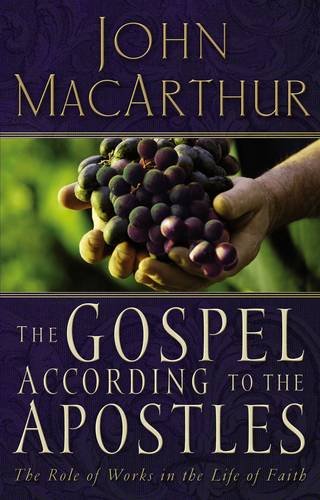 [Speaker Notes: Custom animation effects: shrink transparent shapes
(Intermediate)


Tip: You will need to use drawing guides to reproduce the effects on this slide. 


To display and set the drawing guides, do the following:
On the Home tab, in the Slides group, click Layout, and then click Blank.
Right-click the slide background area, and then click Grid and Guides. In the Grid and Guides dialog box, do the following:
Under Snap to, select Snap objects to grid.
Under Grid settings, in the Spacing box, enter 0.25.
Under Guide settings, select Display drawing guides on screen. 
On the slide, press and hold CTRL, select the vertical guide, and then drag it left to the 2.00 position. (Note: One horizontal and one vertical guide will display on the slide at 0.00, the default position. As you drag the guides, the cursor will display the new position.) 
Press and hold CTRL, select the vertical guide, and then drag it left to the 2.00 position. 
Press and hold CTRL, select the horizontal guide, and then drag it up to the 2.00 position. 
Press and hold CTRL, select the horizontal guide, and then drag it down to the 1.25 position. 
Right-click the slide background area, and then click Grid and Guides. In the Grid and Guides dialog box, under Snap to, clear Snap objects to grid.


To reproduce the animated shape effects on this slide, do the following:
On the Home tab, in the Drawing group, click Shapes, and then under Rectangle click Rounded Diagonal Corner Rectangle (ninth option from the left). On the slide, drag to draw a rectangle.
Select the rectangle. Under Drawing Tools, on the Format tab, in the Size group, do the following:
In the Shape Height box, enter 8.1”. 
In the Shape Width box, enter 10.5”.
Under the Drawing Tools, on the Format tab, in the Shapes Styles group, click the arrow next to Shape Outline, and then click No Outline.
On the Home tab, in the Drawing group, click Arrange, point to Align, and then do the following:
Click Align to Slide.
Click Align Center.
Click Align Middle.
On the Animations tab, in the Animations group, click Custom Animation.
On the slide, select the rectangle. In the Custom Animation task pane, do the following:
Click Add Effect, point to Emphasis, and then click More Effects. In the Add Emphasis Effect dialog box, under Basic, click Grow/Shrink. 
Select the animation effect (grow/shrink effect for the rectangle). Click the arrow next to the selected effect, and then click Effect Options. In the Grow/Shrink dialog box, do the following:
On the Effect tab, in the Size list, in the Custom box, enter 37%, and then press ENTER. 
On the Timing tab, do the following:
In the Start list, select With Previous. 
In the Speed box, enter 1.5 seconds.
On the slide, select the rectangle. In the Custom Animation task pane, do the following:
Click Add Effect, point to Motion Paths, and then click Left. 
Select the second animation effect (left motion path for the rectangle). Click the arrow next to the selected effect, and then click Timing. In the Left dialog box, on the Timing tab, do the following:
In the Start list, select With Previous. 
In the Delay box, enter 0.7.
In the Speed box, enter 0.8 seconds.
On the slide, select the motion path. Point to the endpoint (red arrow) until the cursor becomes a two-headed arrow, and then drag the endpoint to the intersection of the 2.00 top horizontal and the 2.00 left vertical drawing guides. 
Select the rectangle. On the Home tab, in the Clipboard group, click the arrow under Paste, and then click Duplicate.
Select the duplicate rectangle. On the Home tab, in the Drawing group, click Arrange, point to Align, and then do the following:
Click Align Center.
Click Align Middle.
With the second rectangle still selected, under Drawing Tools, on the Format tab, in the bottom right corner of the Shape Styles group, click the Format Shape dialog box launcher. In the Format Shape dialog box, click Fill in the left pane, select Solid fill in the Fill pane, and then do the following:
 Click the button next to Color, and then under Theme Colors click White, Background 1 (first row, first option from the left).
In the Transparency box, enter 50%.
In the Custom Animation task pane, select the fourth animation effect (motion path for the second rectangle). On the slide, point to the endpoint (red arrow) until the cursor becomes a two-headed arrow, and then drag the endpoint to the intersection of the 1.25 bottom horizontal and the 2.00 left vertical drawing guides.


To reproduce the animated text effects on this slide, do the following: 
On the Insert tab, in the Text group, click Text Box, and then on the slide, drag to draw the text box. 
Enter text in the text box, and then select the text. On the Home tab, in the Font group, do the following:
In the Font list, select Gill Sans MT.
In the Font Size box, enter 26.
On the Home tab, in the Paragraph group, click Center to center the text in the text box.
On the slide, drag the text box until it is centered at the intersection of the 2.00 top horizontal and the 2.00 left vertical drawing guides. 
On the Animations tab, in the Animations group, click Custom Animation.
With the text box still selected, in the Custom Animation task pane, do the following:
Click Add Effect, point to Entrance, and then click More Effects. In the Add Entrance Effect dialog box, under Subtle, click Fade. 
Select the fifth animation effect (fade effect for the first text box). Under Modify: Fade, do the following:
In the Start list, select After Previous.
In the Speed list, select Medium.
On the slide, select the text box. On the Home tab, in the Clipboard group, click the arrow under Paste, and then click Duplicate.
Click in the second, duplicate text box, and then edit the text. 
Select the text in the second text box. On the Home tab, in the Font group, click the arrow next to Font Color, and then click Black, Text 1 (first row, second option from the left).
On the slide, drag the second text box until it is centered at the intersection of the 1.25 bottom horizontal and the 2.00 left vertical drawing guides.
With the second text box still selected, in the Custom Animation task pane, select the sixth animation effect (fade effect for the second text box). Click the arrow next to the selected effect, and then click Timing. In the Fade dialog box, on the Timing tab, in the Delay box, enter 1. 
Right-click off the slide, and then click Grid and Guides. In the Grid and Guides dialog box, under Guide settings, clear Display drawing guides on screen. 


To modify the color of the objects on the slide, do the following:
In the Selection and Visibility pane, select the first rectangle you created on the slide. Under the Drawing Tools, on the Format tab, in the bottom right corner in the Shapes Styles group, click the Format Shape dialog box launcher. In the Format Shape dialog box, click Fill in the left pane, select Solid fill in the Fill pane, and then do the following:
Click the button next to Colors, and then under Theme Colors click Black, Text 1 (first row, second option from the left). 
In the Transparency box, enter 50%.
On the slide, select the text in the first text box. On the Home tab, in the Font group, click the arrow next to Font Color, and then under Theme Colors click White, Background 1 (first row, first option from the left).
On the slide, select the text in the second text box. On the Home tab, in the Font group, click the arrow next to Font Color, and then under Theme Colors click Black, Text 1, Lighter 15% (fifth row, second option from the left). 


To reproduce the background effects on this slide, do the following: 
On the Design tab, in the bottom right corner of the Background group, click the Format Background dialog box launcher.
In the Format Background dialog box, click Fill in the left pane, select Picture or texture fill in the Fill pane, and then under Insert from, click File.
In the Insert Picture dialog box, select a picture, and then click Insert.]
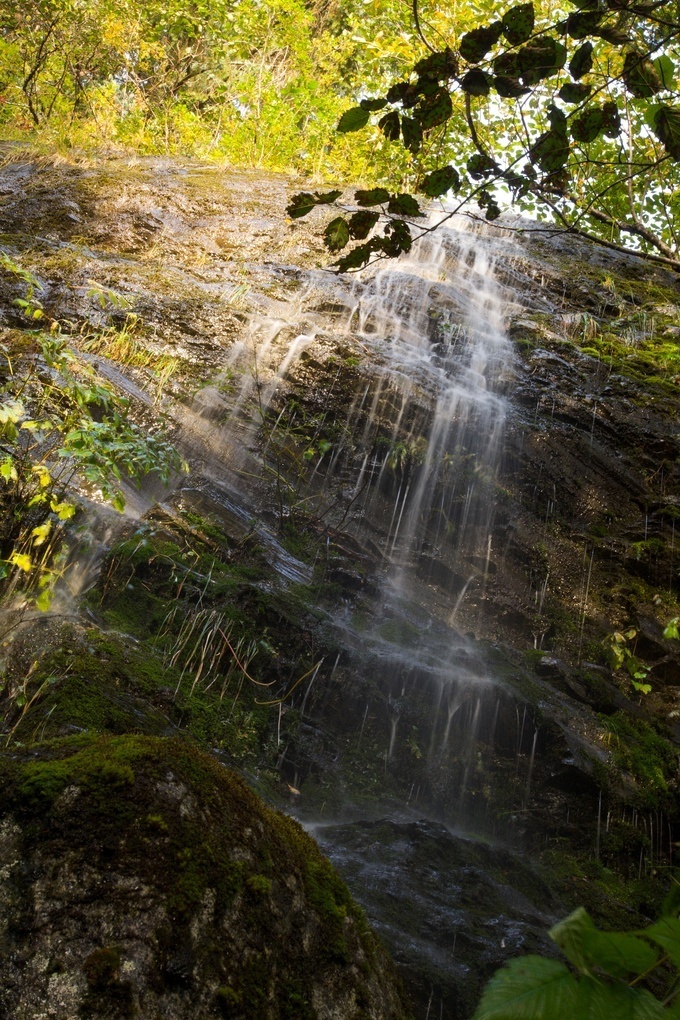 Eph 3:20-21

“Now to Him who is able to do far more abundantly beyond all that we ask or think, according to the power that works within us, to Him be the glory in the church and in Christ Jesus to all generations forever and ever. Amen.”
Thank You!
[Speaker Notes: Custom animation effects: countdown
(Advanced)


Tip: For the effects on this slide, use a large picture that measures 7.5” high and 10” wide (the dimensions of the slide). 


To reproduce the animated picture effects on this slide, do the following:
On the Home tab, in the Slides group, click Layout, and then click Blank.
On the Insert tab, in the Illustrations group, click Picture. In the Insert Picture dialog box, select the 7.5” x 10” picture, and then click Insert.
On the slide, select the picture. Under Picture Tools, on the Format tab, in the bottom right corner of the Size group, click the Size and Position dialog box launcher. In the Size and Position dialog box, on the Size tab, under Crop from, in the Right box, enter 5.33”. (Note: Under Size and rotate, the Height should now be 7.5” and the Width should now be 5”.)
On the Home tab, in the Drawing group, click Arrange, point to Align, and then do the following:
Click Align to Slide.
Click Align Left. 
Click Align Middle. 
On the Insert tab, in the Illustrations group, click Picture. In the Insert Picture dialog box, select the same 7.5” x 10” picture, and then click Insert.
On the slide, select the second picture. Under Picture Tools, on the Format tab, in the bottom right corner of the Size group, click the Size and Position dialog box launcher. In the Size and Position dialog box, on the Size tab, under Crop from, in the Left box, enter 5.33”. (Note: Under Size and rotate, the Height should be 7.5” and the Width should now be 5”.)
On the Home tab, in the Drawing group, click Arrange, point to Align, and then do the following:
Click Align to Slide.
Click Align Right. 
Click Align Middle. 
On the Home tab, in the Drawing group, click Shapes, and then under Rectangle click Rectangle (first option from the left). On the slide, drag to draw a rectangle. 
Select the rectangle. On the Home tab, in the Drawing group, click Arrange, point to Align, and then do the following:
Click Align to Slide.
Click Align Right.
Click Align Middle. 
With the rectangle still selected, on the Home tab, in the bottom right corner of the Drawing group, click the Format Shape dialog box launcher. In the Format Shape dialog box, click Fill in the left pane. In the Fill pane, select Solid fill, and then do the following:
Click the button next to Color, and then under Theme Colors click White, Background 1 (first row, first option from the left).
In the Transparency box, enter 10%.
On the Animations tab, in the Animations group, click Custom Animation.
On the slide, select the left picture. In the Custom Animation task pane, do the following:
Click Add Effect, point to Entrance, and then click More Effects. In the Add Entrance Effect dialog box, under Basic, click Peek In. 
Select the animation effect (peek-in effect for the left picture). Under Modify: Peek In, do the following:
In the Start list, select With Previous.
In the Direction list, select From Right.
In the Speed list, select Medium. 
On the slide, select the second (right) picture. In the Custom Animation task pane, do the following:
Click Add Effect, point to Entrance, and then click More Effects. In the Add Entrance Effect dialog box, under Basic, click Peek In. 
Select the second animation effect (peek-in effect for the right picture). Under Modify: Peek In, do the following:
In the Start list, select With Previous.
In the Direction list, select From Left.
In the Speed list, select Medium. 


To reproduce the first animated text effects on this slide, do the following:
On the Insert tab, in the Text group, click Text Box. On the slide, drag to draw a text box. 
Enter Time for a short break in the text box. 
Select the text. On the Home tab, in the Font group, do the following:
In the Font list, select TW Cen MT.
In the Font Size list, select 40. 
Click Bold. 
Click the arrow next to Font Color, and then under Theme Colors click White, Background 1 (first row, first option from the left). 
On the Home tab, in the Paragraph group, click Align Text Right to align the text right in the text box.
On the text box, drag the adjustment handles to adjust the size of the text box so that the text wraps onto two lines, as in the example above.  
Drag the text box onto the lower half of the slide, to the left of the middle.
On the slide, select the text box. In the Custom Animation task pane, do the following:
 Click Add Effect, point to Entrance, and then click More Effects. In the Add Entrance Effect dialog box, under Moderate, click Ascend. 
Select the third animation effect (ascend effect for the first text box). Click the arrow to the right of the selected effect, and then click Timing. In the Ascend dialog box, do the following:
In the Start list, select With Previous.
In the Delay box, enter 1.
In the Speed list, select 1 seconds (Fast).


To reproduce the other animated text effects on this slide, do the following:
On the Insert tab, in the Text group, click Text Box. On the slide, drag to draw a text box. 
Enter : in the second text box. 
Select the text in the second text box. On the Home tab, in the Font group, do the following:
In the Font list, select TW Cen MT.
In the Font Size list, select 90. 
Click Bold. 
Click the arrow next to Font Color, and then under Theme Colors click Black, Text 1 (first row, second option from the left). 
On the Home tab, in the Paragraph group, click Align Text Left to align the colon left in the second text box. 
Drag the second text box into the upper half of the slide, to the right of the middle.
On the slide, select the second text box. In the Custom Animation task pane, do the following:
Click Add Effect, point to Entrance, and then click More Effects. In the Add Entrance Effect dialog box, under Moderate, click Descend. 
Select the fourth animation effect (descend effect for the second text box). Under Modify: Descend, do the following:
In the Start list, select With Previous.
In the Speed list, select Fast.
On the slide, select the second text box. On the Home tab, in the Clipboard group, click the arrow under Paste, and then click Duplicate. 
Click in the third text box, delete the colon, and then enter 10.
Drag the 10 text box on top of the second text box, until the number is positioned to the right of the colon.
On the Home tab, in the Editing group, click Select, and then click Selection Pane. 
In the Selection and Visibility pane, select the 10 text box.  In the Custom Animation task pane, do the following:
Click Add Effect, point to Exit, and then click More Effects. In the Add Exit Effect dialog box, under Basic, click Disappear. 
Select the sixth animation effect (disappear effect for the second text box). Click the arrow to the right of the selected effect, and then click Timing. In the Disappear dialog box, on the Timing tab, do the following:
In the Start list, select After Previous.
In the Delay box, enter 1.
In the Selection and Visibility pane, select the 10 text box. On the Home tab, in the Clipboard group, click the arrow under Paste, and then click Duplicate. 
Click in the fourth text box, delete 10, and then enter 09 (the content of the previous text box, minus one second).
In the Selection and Visibility pane, select the 09 text box. On the slide, drag the selected text box on top of the other text boxes.
In the Custom Animation task pane, do the following:
Select the seventh animation effect (descend effect for the 09 text box). Click Change, point to Entrance, and then click More Effects. In the Change Entrance Effect dialog box, under Basic, click Appear. 
Select the seventh animation effect (appear effect for the 09 text box). Click the arrow to the right of the selected effect, and then click Timing. In the Appear dialog box, on the Timing tab, in the Delay box, enter 1.
In the Selection and Visibility pane, select the 09 text box. On the Home tab, in the Clipboard group, click the arrow under Paste, and then click Duplicate. 
On the slide, click in the duplicate text box, delete 09, and enter 08 (the content of the previous text box, minus one second).
In the Selection and Visibility pane, select the 08 text box. On the slide, drag the selected text box on top of the other text boxes. 
On the slide, continue to duplicate, edit, and drag the text boxes as in steps 16-18, entering a number in each new text box that is one second less than the previous text box, until there is a total of 11 numbered text boxes. (Note: The final text box will contain 00). 
In the Custom Animation task pane, select the last animation effect (disappear effect for the 00 text box), and then click Remove.]